Fig. 1. Some oxidative DNA adducts.
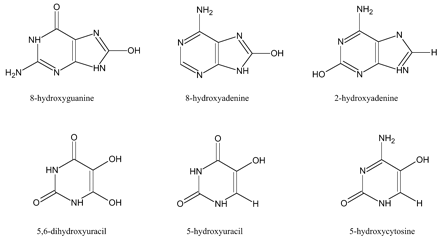 Mutagenesis, Volume 19, Issue 3, May 2004, Pages 169–185, https://doi.org/10.1093/mutage/geh025
The content of this slide may be subject to copyright: please see the slide notes for details.
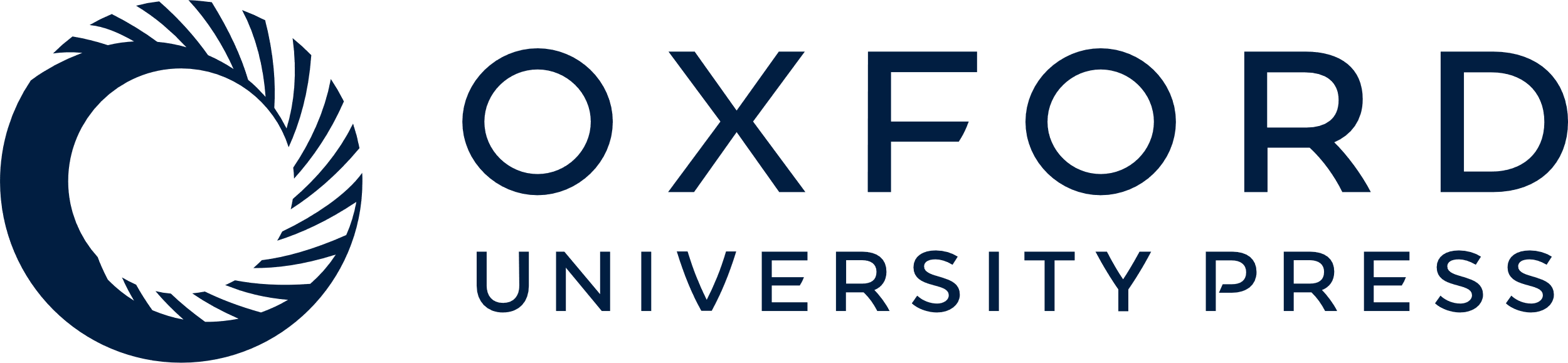 [Speaker Notes: Fig. 1. Some oxidative DNA adducts.


Unless provided in the caption above, the following copyright applies to the content of this slide: Oxford University Press]
Fig. 2. Propano adducts.
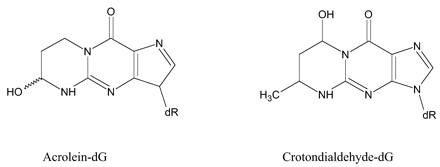 Mutagenesis, Volume 19, Issue 3, May 2004, Pages 169–185, https://doi.org/10.1093/mutage/geh025
The content of this slide may be subject to copyright: please see the slide notes for details.
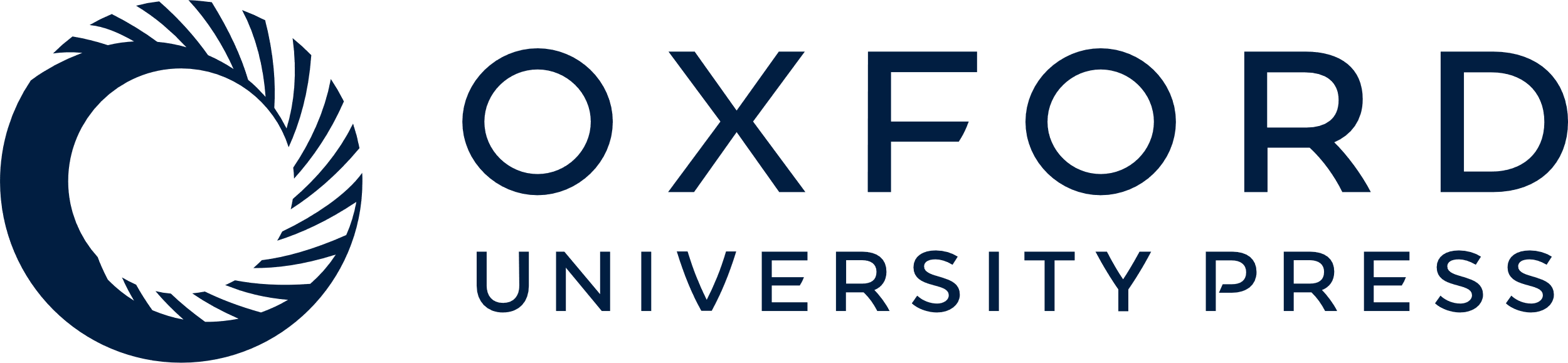 [Speaker Notes: Fig. 2. Propano adducts.


Unless provided in the caption above, the following copyright applies to the content of this slide: Oxford University Press]
Fig. 3. Etheno adducts.
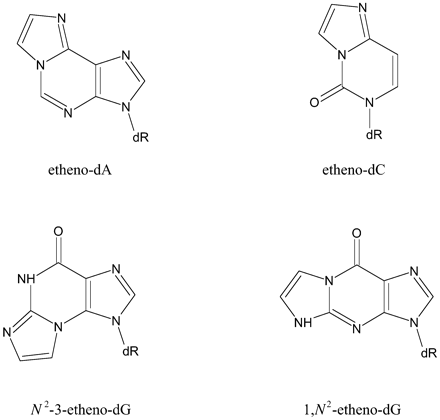 Mutagenesis, Volume 19, Issue 3, May 2004, Pages 169–185, https://doi.org/10.1093/mutage/geh025
The content of this slide may be subject to copyright: please see the slide notes for details.
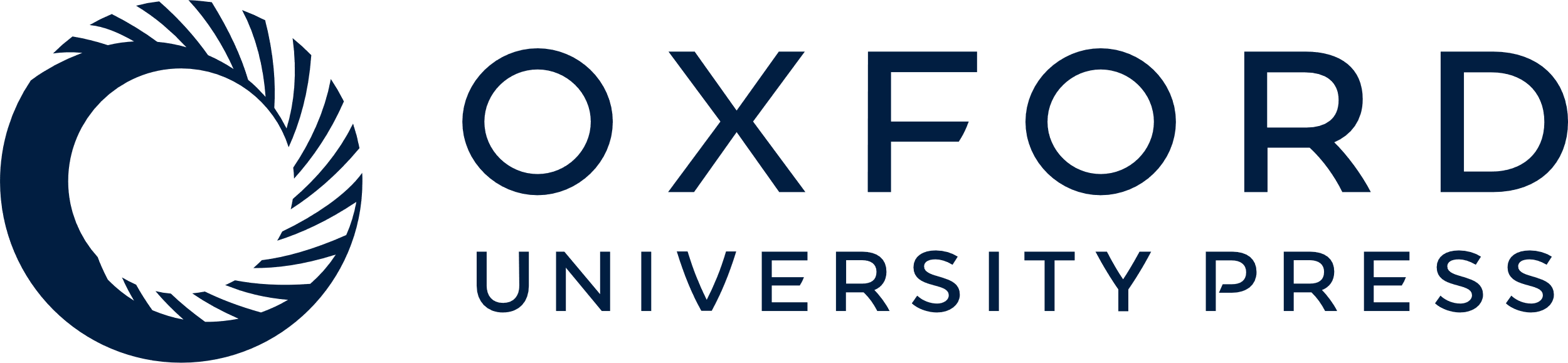 [Speaker Notes: Fig. 3. Etheno adducts.


Unless provided in the caption above, the following copyright applies to the content of this slide: Oxford University Press]
Fig. 4. M1G.
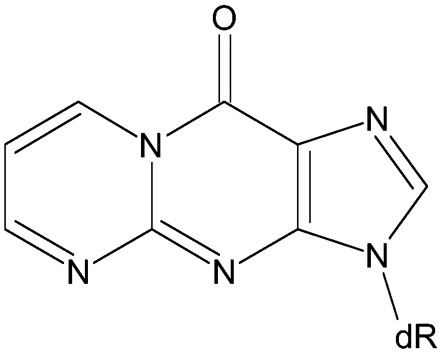 Mutagenesis, Volume 19, Issue 3, May 2004, Pages 169–185, https://doi.org/10.1093/mutage/geh025
The content of this slide may be subject to copyright: please see the slide notes for details.
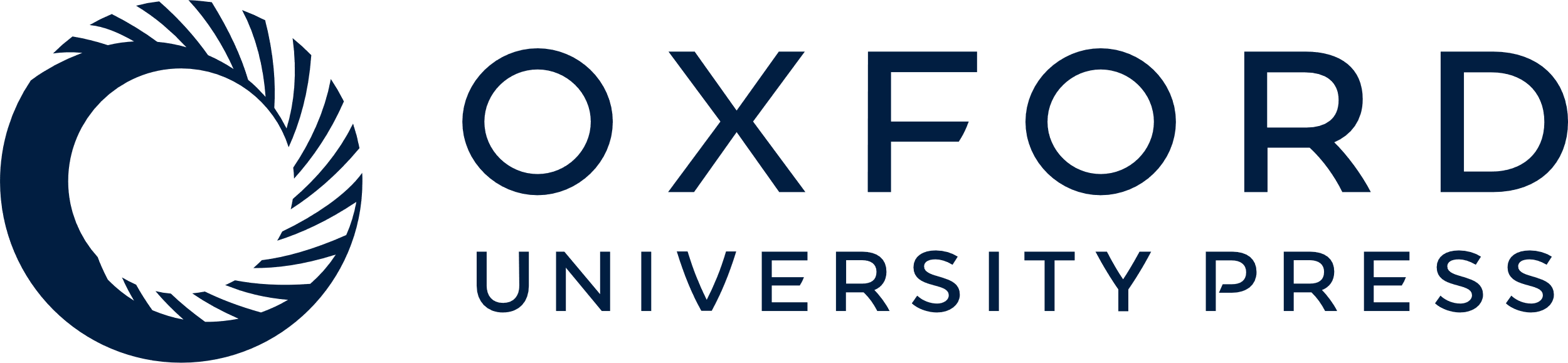 [Speaker Notes: Fig. 4. M1G.


Unless provided in the caption above, the following copyright applies to the content of this slide: Oxford University Press]
Fig. 5. 4‐OHE1(E2)‐1‐(α,β)‐N7Gua (E1, R is =O; E2, R is –OH).
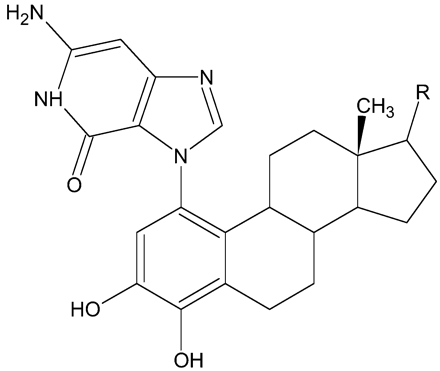 Mutagenesis, Volume 19, Issue 3, May 2004, Pages 169–185, https://doi.org/10.1093/mutage/geh025
The content of this slide may be subject to copyright: please see the slide notes for details.
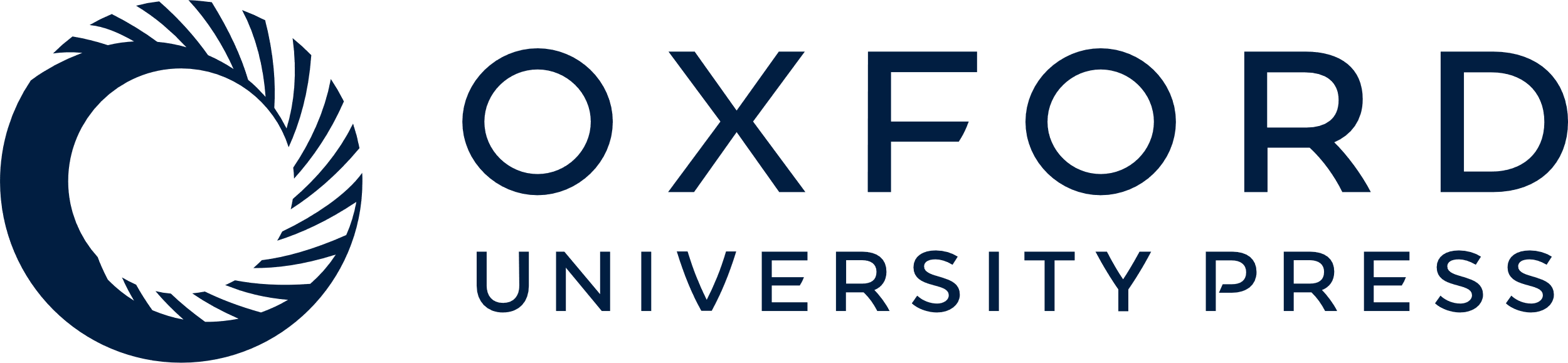 [Speaker Notes: Fig. 5. 4‐OHE1(E2)‐1‐(α,β)‐N7Gua (E1, R is =O; E2, R is –OH).


Unless provided in the caption above, the following copyright applies to the content of this slide: Oxford University Press]
Fig. 6. Metabolic redox cycling of catechol oestrogens.
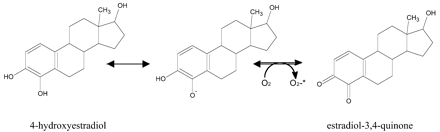 Mutagenesis, Volume 19, Issue 3, May 2004, Pages 169–185, https://doi.org/10.1093/mutage/geh025
The content of this slide may be subject to copyright: please see the slide notes for details.
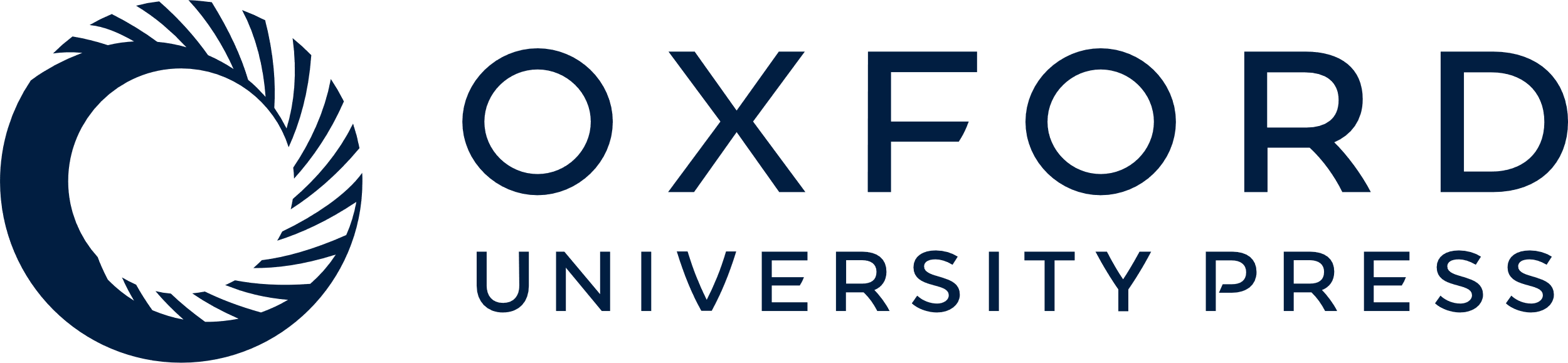 [Speaker Notes: Fig. 6. Metabolic redox cycling of catechol oestrogens.


Unless provided in the caption above, the following copyright applies to the content of this slide: Oxford University Press]
Fig. 7.O6‐methylguanine.
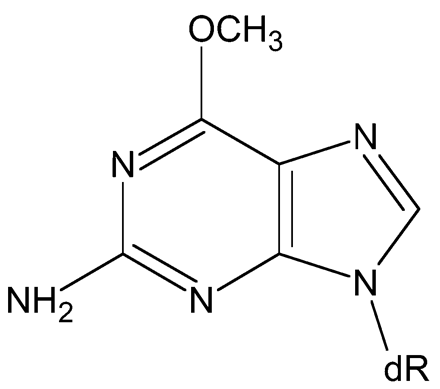 Mutagenesis, Volume 19, Issue 3, May 2004, Pages 169–185, https://doi.org/10.1093/mutage/geh025
The content of this slide may be subject to copyright: please see the slide notes for details.
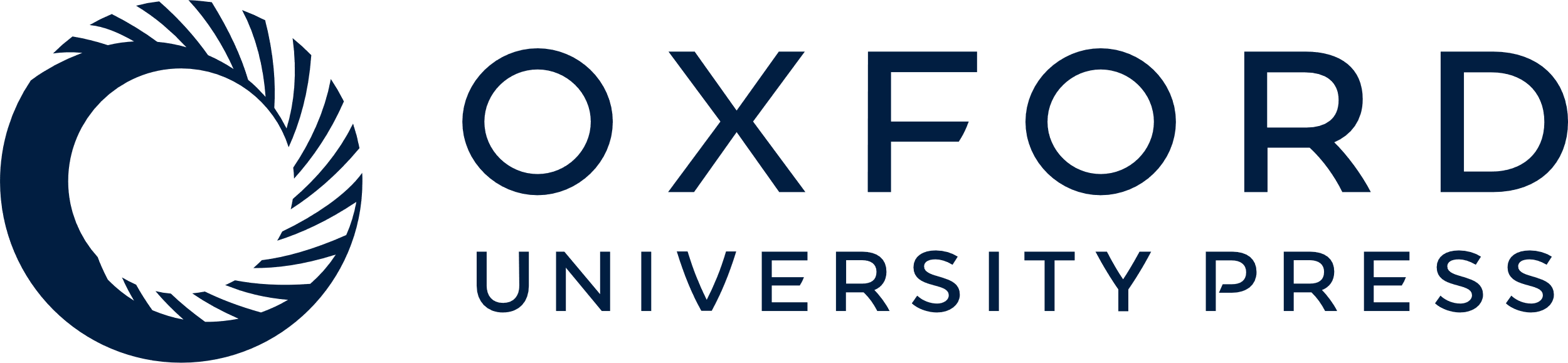 [Speaker Notes: Fig. 7.O6‐methylguanine.


Unless provided in the caption above, the following copyright applies to the content of this slide: Oxford University Press]